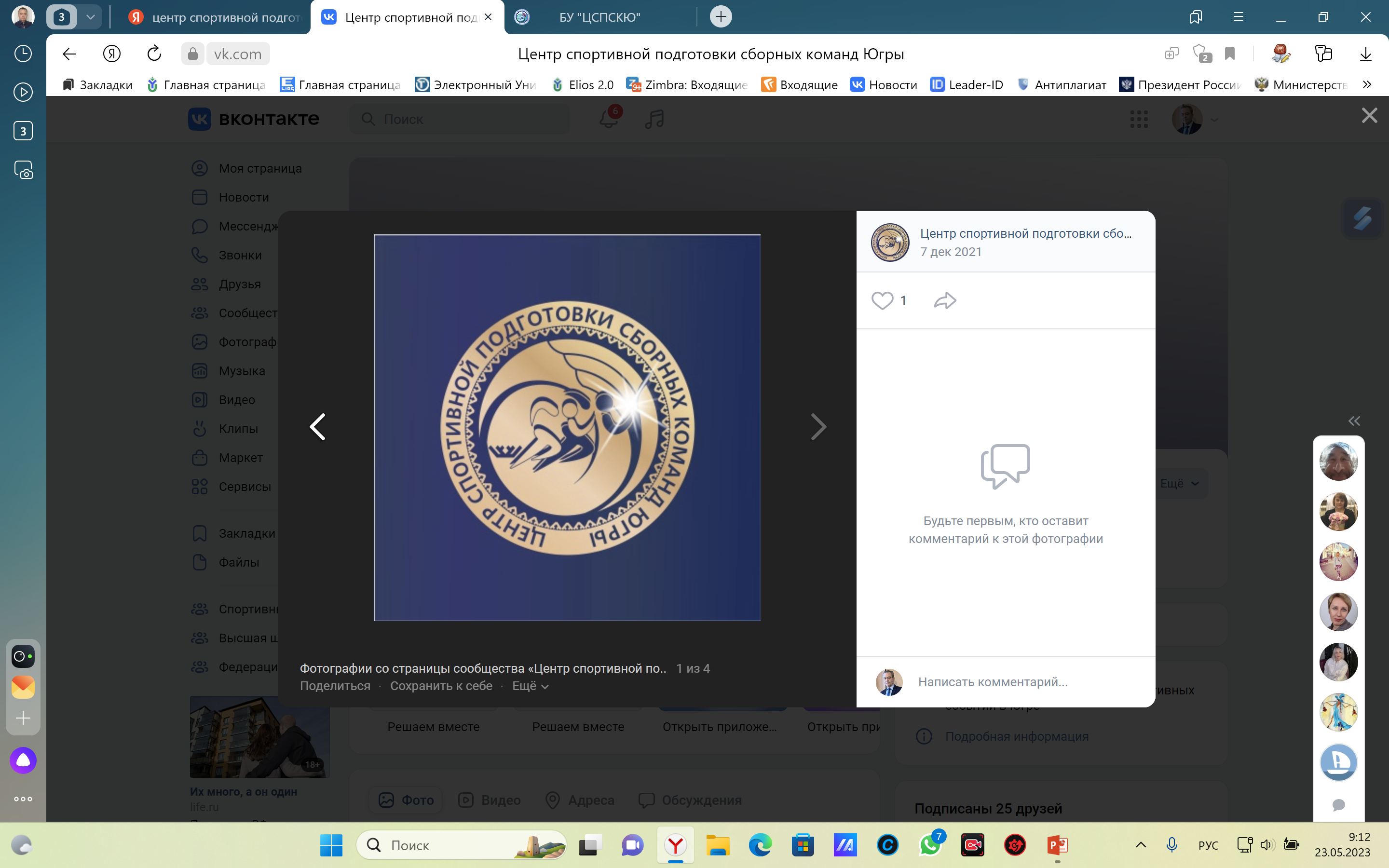 ЮГУ – межрегиональная платформа 
для профессиональных коммуникаций 
опытных практиков и ведущих экспертов 
в области физической культуры и спорта
Организация приема и зачисления в спортивную школу
Аттестация тренеров-преподавателей
Абрамов Эдуард Николаевич 
руководитель ФЭП на базе 
ФГБОУ ВО «Югорский государственный университет»
г. Ханты-Мансийск, 30 мая 2023 г.
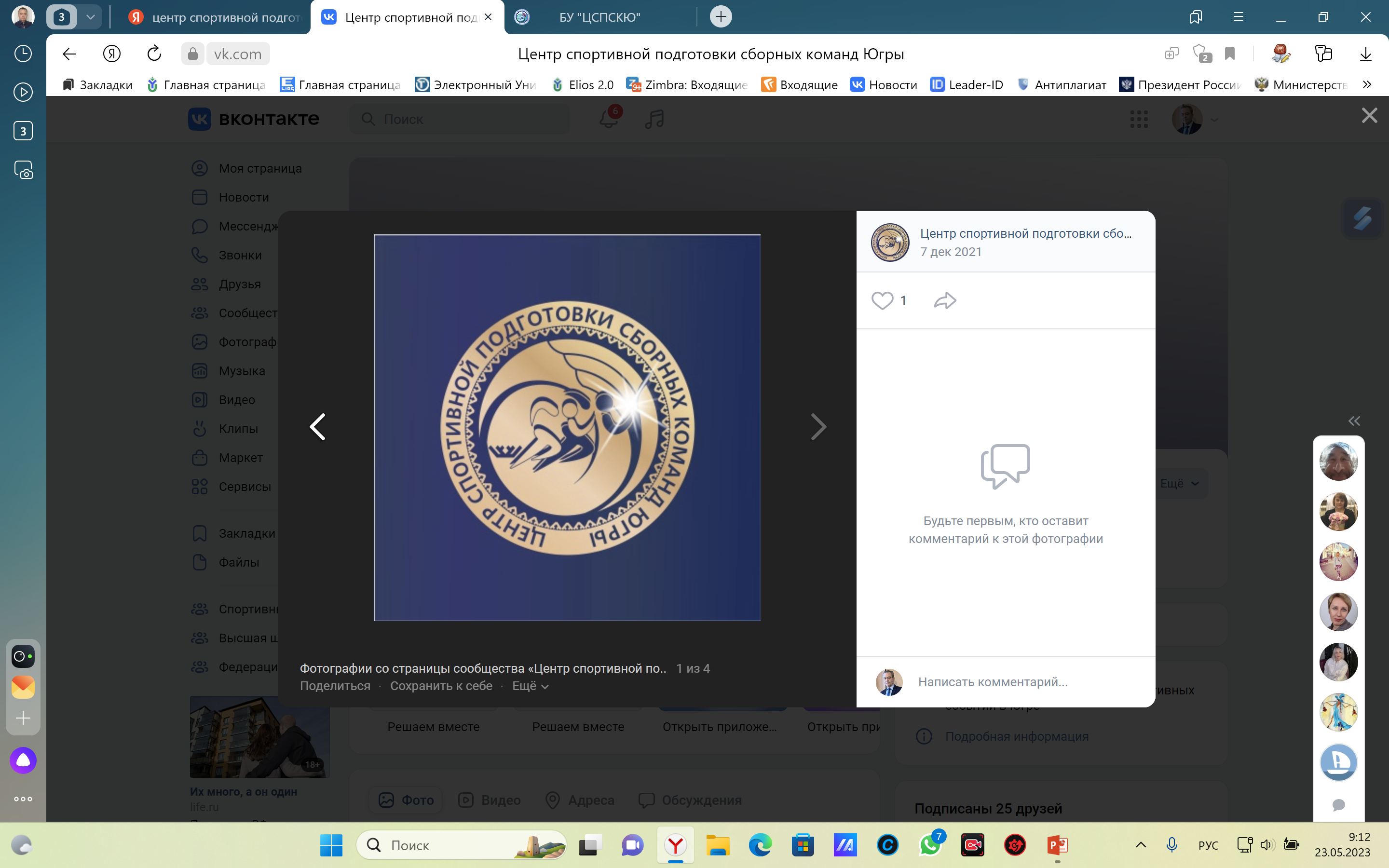 ЮГУ – межрегиональная платформа 
для профессиональных коммуникаций 
опытных практиков и ведущих экспертов 
в области физической культуры и спорта
Организация приема и зачисления в спортивную школу
Абрамов Эдуард Николаевич 
руководитель ФЭП на базе 
ФГБОУ ВО «Югорский государственный университет»
г. Ханты-Мансийск, 30 мая 2023 г.
Полномочия спортивной школы 
как образовательной организации
К компетенции СШ относится прием обучающихся в СШ (часть 8 пункта 3 ст. 28 Федерального закона «Об образовании в РФ»)
Локальный нормативный акт СШ «Правила приема»
СШ определяет сроки начала и окончания учебно-тренировочного процесса с учетом сроков проведения физкультурных и спортивных мероприятий (далее – спортивный сезон), в которых планируется участие лиц, проходящих спортивную подготовку (приказ Минспорта России № 634)
При комплектовании учебно-тренировочных групп СШ учитывает возможность перевода обучающихся из других СШ (приказ Минспорта России № 634)
Возникновение образовательных отношений
Общие требования к приему на обучение в организацию, осуществляющую образовательную деятельность
Принцип равных условий приема для всех поступающих (за исключением лиц, которым в соответствии с настоящим Федеральным законом предоставлены особые права (преимущества) при приеме на обучение)
СШ обязана ознакомить поступающего и (или) его родителей (законных представителей) со своим уставом, со сведениями о дате предоставления и регистрационном номере лицензии на осуществление образовательной деятельности, с образовательными программами и другими документами, регламентирующими организацию и осуществление образовательной деятельности, права и обязанности обучающихся. 
Прием на обучение по дополнительным образовательным программам проводится на условиях, определяемых локальными нормативными актами таких организаций в соответствии с законодательством РФ.
Правила приема в конкретную организацию, осуществляющую образовательную деятельность, на обучение по образовательным программам устанавливаются в части, не урегулированной законодательством об образовании, организацией, осуществляющей образовательную деятельность, самостоятельно.
Заключение договора об образовании при приеме в СШ на «бюджетные» места не требуется!
Прием на обучение в спортивную школу
Реализация дополнительных образовательных программ спортивной подготовки может осуществляться СШ по отдельным этапам спортивной подготовки в соответствии с решением учредителя
Для обучения по дополнительным общеобразовательным программам в области физической культуры и спорта создаются организации ДО со специальным наименованием «спортивная школа»
Спортивные школы реализуют дополнительные общеразвивающие программы в области физической культуры и спорта и дополнительные образовательные программы спортивной подготовки
Прием на обучение по дополнительным образовательным программам спортивной подготовки проводится на основании результатов индивидуального отбора, проводимого в целях выявления лиц, имеющих необходимые для освоения соответствующей образовательной программы способности в области физической культуры и спорта, в порядке, установленном Минспортом России по согласованию с Минпросвещения России.
Порядок приема на обучение по дополнительным образовательным программам спортивной подготовки
(приказ Минспорта России от 27 января 2023 г. № 57)
При приеме граждан на обучение по дополнительным образовательным программам спортивной подготовки требования к уровню их образования не предъявляются.
Индивидуальный отбор проводится в целях выявления лиц, имеющих необходимые для освоения дополнительных образовательных программ спортивной подготовки способности в области физической культуры и спорта.
Для проведения индивидуального отбора поступающих СШ проводит тестирование, а также вправе проводить предварительные просмотры, анкетирование, консультации в порядке, установленном локальным нормативным актом СШ.
Порядок приема на обучение по дополнительным образовательным программам спортивной подготовки
(приказ Минспорта России от 27 января 2023 г. № 57)
В целях организации приема и проведения индивидуального отбора поступающих в СШ создаются приемная и апелляционная комиссии.
Составы комиссий утверждаются СШ. В состав комиссий входят председатель комиссии, заместитель председателя комиссии, секретарь комиссии (при необходимости) и иные члены комиссии.
Председателем приемной комиссии является руководитель СШ или лицо, им уполномоченное.
Состав приемной комиссии (не менее пяти человек) формируется из числа работников СШ, участвующих в реализации дополнительных образовательных программ спортивной подготовки.
Председателем апелляционной комиссии является руководитель СШ (в случае, если он не является председателем приемной комиссии) или лицо, им уполномоченное.
Состав апелляционной комиссии (не менее трех человек) формируется из числа работников СШ, участвующих в реализации дополнительных образовательных программ спортивной подготовки и не входящих в состав приемной комиссии.
Регламенты работы комиссий определяются локальным нормативным актом СШ.
Порядок приема на обучение по дополнительным образовательным программам спортивной подготовки
(приказ Минспорта России от 27 января 2023 г. № 57)
Не позднее чем за месяц до начала приема документов СШ на своем информационном стенде и официальном сайте СШ в сети "Интернет" в целях ознакомления с ними поступающих и их родителей (законных представителей) размещает следующие документы и информацию:
копию устава СШ;
копию лицензии на осуществление образовательной деятельности (с приложениями);
документы, регламентирующие организацию и осуществление образовательной деятельности, права и обязанности обучающихся;
условия работы приемной и апелляционной комиссий СШ;
количество бюджетных мест в соответствующем году по дополнительным образовательным программам спортивной подготовки, а также количество вакантных мест для приема поступающих (при наличии);
сроки приема документов для обучения по дополнительным образовательным программам спортивной подготовки в соответствующем году;
сроки и место проведения индивидуального отбора поступающих в соответствующем году;
формы индивидуального отбора поступающих по каждой дополнительной образовательной программе спортивной подготовки;
Порядок приема на обучение по дополнительным образовательным программам спортивной подготовки
(приказ Минспорта России от 27 января 2023 г. № 57)
Не позднее чем за месяц до начала приема документов СШ на своем информационном стенде и официальном сайте СШ в сети "Интернет" в целях ознакомления с ними поступающих и их родителей (законных представителей) размещает следующие документы и информацию:
нормативы общей физической и специальной физической подготовки для зачисления на обучение по каждой дополнительной образовательной программе спортивной подготовки;
систему оценок (отметок, баллов, показателей в единицах измерения), применяемую при проведении индивидуального отбора поступающих;
условия и особенности проведения индивидуального отбора для поступающих с ограниченными возможностями здоровья;
правила подачи и рассмотрения апелляций по процедуре и (или) результатам индивидуального отбора поступающих;
сроки зачисления поступающих в СШ;
образец заявления о приеме на обучение по дополнительным образовательным программам спортивной подготовки;
порядок оказания платных образовательных услуг, в том числе информацию о стоимости обучения по каждой дополнительной образовательной программе спортивной подготовки.
Порядок приема на обучение по дополнительным образовательным программам спортивной подготовки
(приказ Минспорта России от 27 января 2023 г. № 57)
Количество поступающих на бюджетной основе для обучения по дополнительным образовательным программам спортивной подготовки определяется учредителем СШ в соответствии с государственным (муниципальным) заданием.
Организация вправе осуществлять прием поступающих сверх установленного государственного (муниципального) задания на обучение на платной основе по договорам об образовании по дополнительным образовательным программам спортивной подготовки.
Приемная комиссия СШ обеспечивает функционирование специальных телефонных линий, а также раздела сайта СШ для оперативных ответов на обращения, связанные с приемом поступающих.
Организация приема и зачисления поступающих, а также их индивидуальный отбор осуществляются приемной комиссией СШ.
СШ самостоятельно устанавливает сроки приема документов в соответствующем году, но не позднее чем за месяц до проведения индивидуального отбора поступающих.
Порядок приема на обучение по дополнительным образовательным программам спортивной подготовки
(приказ Минспорта России от 27 января 2023 г. № 57)
Прием в СШ на обучение по дополнительным образовательным программам спортивной подготовки осуществляется по письменному заявлению поступающих, достигших возраста 14 лет, или родителей (законных представителей) несовершеннолетних поступающих.
Заявления могут быть поданы одновременно в несколько СШ.
В заявлении указываются следующие сведения:
наименование дополнительной образовательной программы спортивной подготовки, на которую планируется поступление;
фамилия, имя и отчество (при наличии) поступающего;
дата и место рождения поступающего;
фамилия, имя и отчество (при наличии) родителей (законных представителей) несовершеннолетнего поступающего;
номера телефонов поступающего или родителей (законных представителей) несовершеннолетнего поступающего (при наличии);
адрес места жительства, места пребывания или места фактического проживания;
согласие поступающего или его родителей (законных представителей) на обработку персональных данных.
Порядок приема на обучение по дополнительным образовательным программам спортивной подготовки
(приказ Минспорта России от 27 января 2023 г. № 57)
В заявлении фиксируется факт ознакомления поступающего или родителей (законных представителей) несовершеннолетнего поступающего с уставом СШ, со сведениями о дате предоставления и регистрационном номере лицензии на осуществление образовательной деятельности, с образовательными программами и другими документами, а также согласие на проведение процедуры индивидуального отбора поступающего.
При подаче заявления представляются следующие документы:
а) копия документа, удостоверяющего личность поступающего, или копия свидетельства о рождении;
б) копия документа, удостоверяющего личность родителя (законного представителя) несовершеннолетнего поступающего, и (или) документа, подтверждающего родство, установление опеки или попечительства;
в) медицинское заключение о допуске к прохождению спортивной подготовки;
г) фотографии поступающего (в количестве и формате, установленном СШ).
Порядок приема на обучение по дополнительным образовательным программам спортивной подготовки
(приказ Минспорта России от 27 января 2023 г. № 57)
Заявление и документы подаются одним из следующих способов:
а) лично в СШ;
б) через операторов почтовой связи общего пользования заказным письмом с уведомлением о вручении;
в) в электронной форме (документ на бумажном носителе, преобразованный в электронную форму путем сканирования или фотографирования с обеспечением машиночитаемого распознавания его реквизитов) посредством электронной почты СШ или электронной информационной системы СШ, в том числе с использованием функционала сайта СШ, или иным способом с использованием сети "Интернет".
СШ осуществляет проверку достоверности сведений, указанных в заявлении, и соответствия действительности поданных электронных образов документов. При проведении указанной проверки СШ вправе обращаться к соответствующим государственным информационным системам, в государственные (муниципальные) органы и организации.
СШ осуществляет обработку полученных в связи с приемом на обучение по дополнительным образовательным программам спортивной подготовки персональных данных поступающих в соответствии с требованиями законодательства РФ в области персональных данных.
Порядок приема на обучение по дополнительным образовательным программам спортивной подготовки
(приказ Минспорта России от 27 января 2023 г. № 57)
На каждого поступающего заводится личное дело, в котором хранятся все сданные документы и материалы результатов индивидуального отбора.
Личные дела поступающих хранятся в СШ не менее трех месяцев с начала объявления приема в СШ.
Индивидуальный отбор поступающих в СШ проводит приемная комиссия.
СШ самостоятельно устанавливает сроки проведения индивидуального отбора поступающих в соответствующем году.
Индивидуальный отбор поступающих проводится в формах, предусмотренных СШ, с целью зачисления лиц, обладающих физическими, психологическими способностями и (или) двигательными умениями, необходимыми для освоения соответствующей дополнительной образовательной программы спортивной подготовки.
Во время проведения индивидуального отбора присутствие сопровождающих лиц поступающих допускается только с письменного разрешения руководителя СШ.
Порядок приема на обучение по дополнительным образовательным программам спортивной подготовки
(приказ Минспорта России от 27 января 2023 г. № 57)
Результаты индивидуального отбора объявляются не позднее чем через три рабочих дня после его проведения.
Объявление указанных результатов осуществляется путем размещения пофамильного списка-рейтинга с указанием системы оценок, применяемой в СШ, и самих оценок (отметок, баллов, показателей в единицах измерения), полученных каждым поступающим по итогам индивидуального отбора.
Данные результаты размещаются на информационном стенде и на сайте СШ с учетом соблюдения законодательства РФ в области персональных данных.
Организацией предусматривается проведение дополнительного отбора для лиц, не участвовавших в первоначальном индивидуальном отборе в установленные СШ сроки по уважительной причине (болезнь или иные обстоятельства, подтвержденные документально), в пределах общего срока проведения индивидуального отбора поступающих.
Порядок приема на обучение по дополнительным образовательным программам спортивной подготовки
(приказ Минспорта России от 27 января 2023 г. № 57)
Поступающие, а также родители (законные представители) несовершеннолетних поступающих вправе подать апелляцию по процедуре и (или) результатам проведения индивидуального отбора в апелляционную комиссию не позднее следующего рабочего дня после объявления результатов индивидуального отбора.
Апелляция рассматривается не позднее одного рабочего дня со дня ее подачи на заседании апелляционной комиссии, на которое приглашаются поступающие или родители (законные представители) несовершеннолетних поступающих, подавшие апелляцию.
Для рассмотрения апелляции секретарь приемной комиссии направляет в апелляционную комиссию протокол заседания приемной комиссии, результаты индивидуального отбора.
Апелляционная комиссия принимает решение о целесообразности или нецелесообразности повторного проведения индивидуального отбора для поступающего, в отношении которого была подана апелляция.
Решение принимается большинством голосов членов апелляционной комиссии, участвующих в заседании, при обязательном присутствии председателя апелляционной комиссии. При равном числе голосов председатель апелляционной комиссии обладает правом решающего голоса.
Порядок приема на обучение по дополнительным образовательным программам спортивной подготовки
(приказ Минспорта России от 27 января 2023 г. № 57)
Индивидуальный отбор поступающего проводится повторно в случае невозможности определения достоверности результатов индивидуального отбора поступающего без его повторного проведения, а также в случае выявления технических неисправностей оборудования или спортивного инвентаря, использовавшегося при проведении индивидуального отбора поступающего.
Решение апелляционной комиссии оформляется протоколом, подписывается председателем апелляционной комиссии и доводится до сведения поступающего или родителей (законных представителей) несовершеннолетнего поступающего, подавших апелляцию, под подпись в течение одного рабочего дня со дня принятия решения, после чего передается в приемную комиссию.
Повторное проведение индивидуального отбора поступающих проводится в течение трех рабочих дней со дня принятия решения о целесообразности такого отбора в присутствии не менее двух членов апелляционной комиссии.
Подача апелляции по процедуре и (или) результатам проведения повторного индивидуального отбора поступающих не допускается.
Зачисление поступающих в СШ на обучение по ДОПСП подготовки оформляется актом СШ на основании решения приемной комиссии или апелляционной комиссии в сроки, установленные СШ.
При наличии мест, оставшихся вакантными после зачисления по результатам индивидуального отбора поступающих, СШ вправе проводить дополнительный прием поступающих в установленные ею сроки.
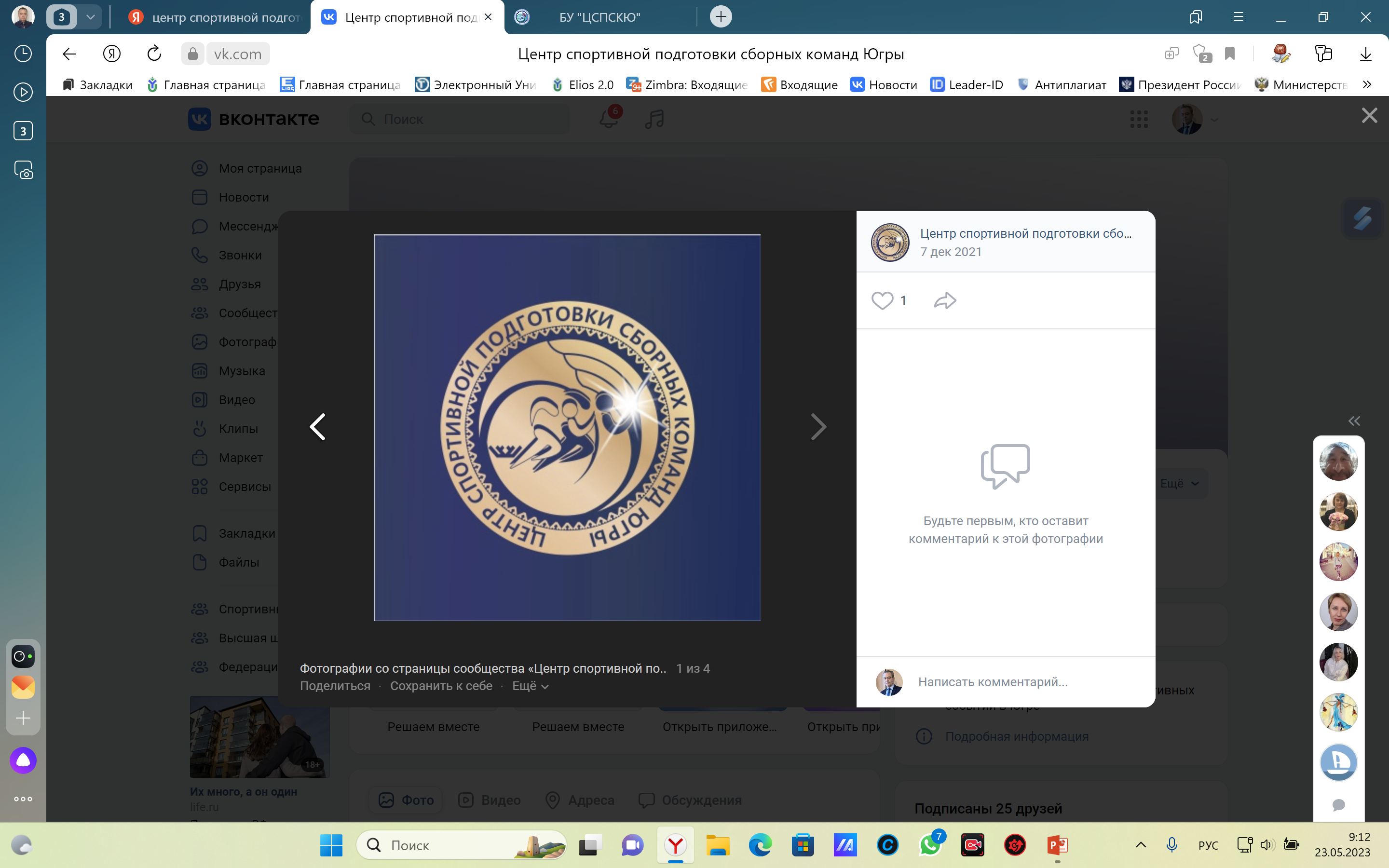 ЮГУ – межрегиональная платформа 
для профессиональных коммуникаций 
опытных практиков и ведущих экспертов 
в области физической культуры и спорта
Аттестация тренеров-преподавателей
Абрамов Эдуард Николаевич 
руководитель ФЭП на базе 
ФГБОУ ВО «Югорский государственный университет»
г. Ханты-Мансийск, 30 мая 2023 г.
Федеральный закон от 30 апреля 2021 г. N 127-ФЗ
Лица, переведенные на должности тренера-преподавателя, старшего тренера-преподавателя, проходят аттестацию в целях подтверждения соответствия занимаемым ими должностям педагогических работников не ранее чем через два года и не позднее чем через пять лет после назначения на соответствующие должности педагогических работников.
Лица, переведенные на должности тренера-преподавателя, старшего тренера-преподавателя и имеющие квалификационные категории тренеров, признаются имеющими квалификационные категории педагогических работников в порядке, установленном федеральным органом исполнительной власти, осуществляющим функции по выработке и реализации государственной политики и нормативно-правовому регулированию в сфере общего образования, по согласованию с федеральным органом исполнительной власти в области физической культуры и спорта.
Порядок признания лиц, переведенных на должности тренера-преподавателя, старшего тренера-преподавателя и имеющих квалификационные категории тренеров, лицами, имеющими квалификационные категории педагогических работников (приказ Минпросвещения России от 27.07.2022 N 623)
Лица, переведенные на должности тренера-преподавателя, старшего тренера-преподавателя и имеющие квалификационную категорию тренер высшей квалификационной категории, со дня перевода на указанные должности признаются лицами, имеющими высшую квалификационную категорию педагогического работника
Лица, переведенные на должности тренера-преподавателя, старшего тренера-преподавателя и имеющие квалификационные категории тренер первой квалификационной категории или тренер второй квалификационной категории, со дня перевода на указанные должности признаются лицами, имеющими первую квалификационную категорию педагогического работника.
Федеральный закон «Об образовании в Российской Федерации» от 29.12.2012 N 273-ФЗ
Аттестация педагогических работников проводится в целях подтверждения соответствия педагогических работников занимаемым ими должностям на основе оценки их профессиональной деятельности и по желанию педагогических работников в целях установления квалификационной категории.
Проведение аттестации педагогических работников в целях подтверждения соответствия педагогических работников занимаемым ими должностям осуществляется один раз в пять лет на основе оценки их профессиональной деятельности аттестационными комиссиями, самостоятельно формируемыми организациями.
Проведение аттестации в целях установления квалификационной категории педагогических работников организаций, осуществляющих образовательную деятельность и находящихся в ведении субъекта РФ, муниципальных и частных организаций осуществляется аттестационными комиссиями, формируемыми уполномоченными органами государственной власти субъектов РФ.
Порядок проведения аттестации педагогических работников устанавливается Минпросвещения России по согласованию с Минтруда России.
Порядок проведения аттестации педагогических работников организаций, осуществляющих образовательную деятельность (приказ Минобрнауки России от 7 апреля 2014 г. № 276)
Аттестация педагогических работников в целях установления квалификационной категории проводится по их желанию.
По результатам аттестации педагогическим работникам устанавливается первая или высшая квалификационная категория.
Квалификационная категория устанавливается сроком на 5 лет. Срок действия квалификационной категории продлению не подлежит.
При формировании аттестационных комиссий определяются их составы, регламент работы, а также условия привлечения специалистов для осуществления всестороннего анализа профессиональной деятельности педагогических работников.
Аттестация педагогических работников проводится на основании их заявлений, подаваемых непосредственно в аттестационную комиссию, либо направляемых педагогическими работниками в адрес аттестационной комиссии по почте письмом с уведомлением о вручении или с уведомлением в форме электронного документа с использованием сетей общего пользования, в том числе сети «Интернет».
Порядок проведения аттестации педагогических работников организаций, осуществляющих образовательную деятельность (приказ Минобрнауки России от 7 апреля 2014 г. № 276)
В заявлении о проведении аттестации педагогические работники указывают квалификационные категории и должности, по которым они желают пройти аттестацию.
Заявления о проведении аттестации подаются педагогическими работниками независимо от продолжительности работы в организации, в том числе в период нахождения в отпуске по уходу за ребенком.
Заявления о проведении аттестации в целях установления высшей квалификационной категории по должности, по которой аттестация будет проводиться впервые, подаются педагогическими работниками не ранее чем через два года после установления по этой должности первой квалификационной категории.
Истечение срока действия высшей квалификационной категории не ограничивает право педагогического работника впоследствии обращаться в аттестационную комиссию с заявлением о проведении его аттестации в целях установления высшей квалификационной категории по той же должности.
Порядок проведения аттестации педагогических работников организаций, осуществляющих образовательную деятельность (приказ Минобрнауки России от 7 апреля 2014 г. № 276)
Заявления педагогических работников о проведении аттестации рассматриваются аттестационными комиссиями в срок не более 30 календарных дней со дня их получения, в течение которого:
а) определяется конкретный срок проведения аттестации для каждого педагогического работника индивидуально с учетом срока действия ранее установленной квалификационной категории;
б) осуществляется письменное уведомление педагогических работников о сроке и месте проведения их аттестации.
Продолжительность аттестации для каждого педагогического работника от начала её проведения и до принятия решения аттестационной комиссией составляет не более 60 календарных дней.
Педагогический работник имеет право лично присутствовать при его аттестации на заседании аттестационной комиссии. При неявке педагогического работника на заседание аттестационной комиссии аттестация проводится в его отсутствие.
Порядок проведения аттестации педагогических работников организаций, осуществляющих образовательную деятельность (приказ Минобрнауки России от 7 апреля 2014 г. № 276)
Первая квалификационная категория устанавливается на основе:
стабильных положительных результатов освоения обучающимися образовательных программ по итогам мониторингов, проводимых организацией;
стабильных положительных результатов освоения обучающимися образовательных программ по итогам мониторинга системы образования, проводимого в порядке, установленном постановлением Правительства РФ от 5 августа 2013 г. № 662
выявления развития у обучающихся способностей к научной (интеллектуальной), творческой, физкультурно-спортивной деятельности;
личного вклада в повышение качества образования, совершенствования методов обучения и воспитания, транслирования в педагогических коллективах опыта практических результатов своей профессиональной деятельности, активного участия в работе методических объединений педагогических работников организации.
Порядок проведения аттестации педагогических работников организаций, осуществляющих образовательную деятельность (приказ Минобрнауки России от 7 апреля 2014 г. № 276)
Высшая квалификационная категория устанавливается на основе:
достижения обучающимися положительной динамики результатов освоения образовательных программ по итогам мониторингов, проводимых организацией;
достижения обучающимися положительных результатов освоения образовательных программ по итогам мониторинга системы образования, проводимого в порядке, установленном постановлением Правительства Российской Федерации от 5 августа 2013 г. № 662
выявления и развития способностей обучающихся к научной (интеллектуальной), творческой, физкультурно-спортивной деятельности, а также их участия в олимпиадах, конкурсах, фестивалях, соревнованиях;
личного вклада в повышение качества образования, совершенствования методов обучения и воспитания, и продуктивного использования новых образовательных технологий, транслирования в педагогических коллективах опыта практических результатов своей профессиональной деятельности, в том числе экспериментальной и инновационной;
активного участия в работе методических объединений педагогических работников организаций, в разработке программно-методического сопровождения образовательного процесса, профессиональных конкурсах.
Порядок проведения аттестации педагогических работников организаций, осуществляющих образовательную деятельность (приказ Минобрнауки России от 7 апреля 2014 г. № 276)
По результатам аттестации АК принимает решение: установить/отказать….
Решение АК оформляется протоколом и вступает в силу со дня его вынесения.
При принятии в отношении педагогического работника, имеющего первую категорию, решения аттестационной комиссии об отказе в установлении высшей квалификационной категории, за ним сохраняется первая квалификационная категория до истечения срока ее действия.
Педагогические работники, которым при проведении аттестации отказано в установлении квалификационной категории, обращаются по их желанию в аттестационную комиссию с заявлением о проведении аттестации на ту же квалификационную категорию не ранее чем через год со дня принятия АК соответствующего решения.
На основании решений аттестационных комиссий о результатах аттестации педагогических работников соответствующие исполнительной власти издают распорядительные акты об установлении педагогическим работникам первой или высшей квалификационной категории со дня вынесения решения аттестационной комиссией, которые размещаются на официальных сайтах указанных органов в сети «Интернет».
Квалификационные категории, установленные педагогическим работникам, сохраняются до окончания срока их действия при переходе в другую организацию, в том числе расположенную в другом субъекте РФ.
Порядок проведения аттестации педагогических работников организаций, осуществляющих образовательную деятельность (приказ Минпросвещения России от 24.03.2023 г. N 196)
Дата вступления в силу - 1 сентября 2023 года
Квалификационные категории «Педагог-методист», «Педагог-наставник» устанавливаются сроком на 5 лет, проводится по желанию пед. работников. 
К аттестации, проводимой впервые, допускаются педагогические работники, имеющие действующую высшую квалификационную категорию.
Аттестация проводится на основании заявлений, содержащих сведения об уровне образования (квалификации), результатах деятельности, связанной с методической работой или наставничеством, а также о категории, по которой они желают пройти аттестацию.
К заявлению прилагается ходатайство работодателя в АК, характеризующее деятельность педагогического работника, направленную на совершенствование методической работы или наставничества непосредственно в образовательной организации.
Ходатайство работодателя формируется на основе решения педсовета организации (иного коллегиального органа управления организации), на котором рассматривалась деятельность работника, осуществляющего методическую работу или наставничество, согласованного с выборным органом соответствующей первичной профсоюзной организации, а в отсутствие такового - с иным представительным органом (представителем) работников организации.
Порядок проведения аттестации педагогических работников организаций, осуществляющих образовательную деятельность (приказ Минпросвещения России от 24.03.2023 г. N 196)
Квалификационная категория «педагог-методист» устанавливается педагогическим работникам на основе следующих показателей деятельности, не входящей в должностные обязанности по занимаемой в организации должности:
руководства методическим объединением педагогических работников образовательной организации и активного участия в методической работе образовательной организации;
руководства разработкой программно-методического сопровождения образовательного процесса, в том числе методического сопровождения реализации инновационных образовательных программ и проектов в образовательной организации;
методической поддержки педагогических работников образовательной организации при подготовке к участию в профессиональных конкурсах;
участия в методической поддержке (сопровождении) педагогических работников образовательной организации, направленной на их профессиональное развитие, преодоление профессиональных дефицитов;
передачи опыта по применению в образовательной организации авторских учебных и/или учебно-методических разработок.
Порядок проведения аттестации педагогических работников организаций, осуществляющих образовательную деятельность (приказ Минпросвещения России от 24.03.2023 г. N 196)
Квалификационная категория «педагог-наставник» устанавливается педагогическим работникам на основе следующих показателей деятельности, не входящей в должностные обязанности по занимаемой в организации должности:
руководства практической подготовкой студентов, обучающихся по образовательным программам СПО и (или) образовательным программам высшего образования;
наставничества в отношении педагогических работников образовательной организации, активного сопровождения их профессионального развития в образовательной организации;
содействия в подготовке педагогических работников, в том числе из числа молодых специалистов, к участию в конкурсах профессионального (педагогического) мастерства;
распространения авторских подходов и методических разработок в области наставнической деятельности в образовательной организации.
Порядок проведения аттестации педагогических работников организаций, осуществляющих образовательную деятельность (приказ Минпросвещения России от 24.03.2023 г. N 196)
Квалификационные категории «педагог-методист»  и «педагог-наставник» по показателям, характеризующим дополнительную деятельность педагогических работников, направленную на совершенствование методической работы или наставничества непосредственно в образовательной организации, не входящую в должностные обязанности по занимаемой в организации должности.
По результатам аттестации аттестационная комиссия принимает одно из следующих решений «установить (отказать в установлении) квалификационную категорию «педагог-методист» или квалификационную категорию «педагог-наставник» (указывается должность педагогического работника, по которой устанавливается квалификационная категория
Решение аттестационной комиссии вступает в силу со дня его вынесения и является основанием для дифференциации оплаты труда педагогических работников за наличие квалификационных категорий "педагог-методист", "педагог-наставник" при условии выполнения дополнительных обязанностей, связанных с методической работой или наставнической деятельностью.
Приказ Депобразования Югры от 24 мая 2016 года N 828 
«Об аттестации педагогических работников организаций, осуществляющих образовательную деятельность 
на территории ХМАО – Югры…»
https://docs.cntd.ru/document/429094209
Оценка профессиональной деятельности педагогических работников осуществляется методом экспертизы, для проведения которой и подготовки соответствующего экспертного заключения привлекаются эксперты.
Процедура экспертизы предполагает комплексный анализ следующих материалов, направленных педагогическим работником в ИРО ХМАО-Югры с использованием сети "Интернет" на адрес att@iro86.ru в электронной форме:
заявление на прохождение процедуры аттестации;
отчет о самообследовании;
выполненное аттестационное задание.
Экспертиза всех материалов осуществляется дистанционно.
Приказ Депобразования Югры от 24 мая 2016 года N 828 
«Об аттестации педагогических работников организаций, осуществляющих образовательную деятельность 
на территории ХМАО – Югры…»
Индивидуальный аттестационный период включает в себя:
1) рассмотрение заявления педагогического работника - в течение 10 дней;
2) предоставление материалов педагогического работника в ИРО ХМАО-Югры - в течение 15 дней со дня подачи заявления;
3) экспертиза материалов педагогического работника - в течение 5 дней со дня получения материалов;
4) принятие решения об установлении квалификационной категории - в течение 30 дней со дня окончания экспертизы.
Приказ Депобразования Югры от 24 мая 2016 года N 828
Отчет о самообследовании представляет собой текст, раскрывающий особенности профессиональной деятельности аттестуемого педагога.
Объем отчета - до 5 страниц формата А4 (шрифт Times New Roman, 14 кегль, одинарный интервал). 
Внутри текста даются ссылки на страницы web-сайтов, содержащих материалы, подтверждающие представленную в отчете информацию о деятельности аттестуемого педагогического работника (сайты организации, в которой педагогический работник осуществляет педагогическую деятельность; сайты сетевых педагогических сообществ и средств массовой информации, где размещены публикации педагогического работника; иные сайты по усмотрению педагогического работника, где представлены результаты его педагогической деятельности).
К отчету может быть представлено приложение объемом не более основной части отчета, содержащее количественные данные в таблицах и графиках, подтверждающие содержание отчета.
Эксперт анализирует и оценивает отчет о самообследовании в соответствии с критериями оценки. 
При оценке учитывается только та деятельность, которая имеет конкретное описание и документальное подтверждение. Отсутствие подтверждения влечет за собой снижение оценки по критерию.
Максимально возможная оценка составляет 75 баллов.
Приказ Депобразования Югры от 24 мая 2016 года N 828
Аттестационное задание представляет собой профессиональную задачу, содержание которой основано на реализуемых педагогическим работником трудовых функциях. 
Все аттестационные задания известны аттестуемым заранее и открыты для выбора на странице "Аттестация педагогических работников" официального сайта ИРО ХМАО-Югры в сети Интернет http://www.iro86.ru
Аттестационное задание может выполняться аттестуемым в ходе освоения программ повышения квалификации.
Аттестационное задание выполняется педагогом в текстовой форме, имеет объем до 10 страниц формата А4 (шрифт Times New Roman, 14 кегль, одинарный интервал). 
В структуре выделяется пояснительная записка с обоснованием предлагаемого решения и собственно документ, соответствующий содержанию задания (рабочая программа учебной дисциплины, конспект учебного занятия, программа, проект).
Эксперт оценивает решение задания по критериям, отражающим содержание задания, и вносит результаты оценивания в экспертный лист. 
Максимально возможная оценка аттестационного задания составляет 20 баллов.
Приказ Депобразования Югры от 24 мая 2016 года N 828
По итогам экспертизы эксперт обобщает полученную информацию о результатах экспертизы отчета о самообследовании и решения аттестационного задания, определяет количество баллов, набранных аттестуемым педагогом, и оформляет экспертное заключение, где определяет соответствие уровня квалификации аттестуемого педагога заявленной квалификационной категории.
Первая квалификационная категория устанавливается в случае, если аттестуемый педагог набрал не менее 50 баллов за отчет о самообследовании и не менее 12 баллов за решение аттестационного задания.
Высшая квалификационная категория устанавливается в случае, если аттестуемый педагог набрал не менее 60 баллов за отчет о самообследовании и не менее 16 баллов за решение аттестационного задания.
Эксперт передает экспертное заключение секретарю аттестационной комиссии.
Копия экспертного заключения секретарем аттестационной комиссии направляется педагогическому работнику по письменному запросу на электронный адрес, указанный в заявлении, для построения персонифицированной программы повышения квалификации.
Основания для упрощенной процедуры аттестации
(без выполнения аттестационного задания)
Имеют почетные звания ("Почетный работник общего образования РФ", "Отличник народного просвещения", "Заслуженный работник образования ХМАО - Югры"), ведомственные награды, государственные награды, полученные за достижения в педагогической деятельности, ученые степени "кандидат наук", "доктор наук";
В межаттестационный период являются победителями во Всероссийских конкурсах профессионального мастерства, учредителем которых является Министерство образования и науки РФ, Министерство культуры РФ;
В межаттестационный период подготовили победителей или призеров (1 - 3 место) регионального этапа Всероссийской олимпиады школьников, заключительного этапа Всероссийской олимпиады школьников, международных предметных олимпиад, Всероссийских олимпиад профессионального мастерства, иных мероприятий, включенных в федеральный перечень мероприятий для обучающихся на соответствующий год, утвержденный уполномоченным федеральным органом государственной власти;
В межаттестационный период подготовили победителей или призеров (1 - 3 место) Чемпионата России, Первенства России, Спартакиады России, Чемпионатов Мира, Европы, России, Уральского федерального округа;
Основания для упрощенной процедуры аттестации
(без выполнения аттестационного задания)
Педагогический работник, желающий пройти аттестацию по упрощенной процедуре, направляет соответствующее заявление с приложением копий документов, подтверждающих право на упрощенную процедуру аттестации, секретарю аттестационной комиссии на адрес att@iro86.ru в электронной форме одновременно с отчетом о самообследовании.
Секретарь аттестационной комиссии анализирует основания для применения упрощенной процедуры аттестации и, при наличии оснований, обеспечивает прохождение процедуры аттестации по упрощенной форме. 
В случае отсутствия оснований секретарь аттестационной комиссии информирует педагогического работника о необходимости прохождения процедуры аттестации в общем порядке в срок не более 15 дней с момента подачи заявления.
Аттестационная комиссия принимает решение на основании экспертного заключения, содержащего информацию о результатах экспертизы отчета о самообследовании, и информации об освобождении от решения аттестационного задания с приложением копии документа, подтверждающего право на упрощенную процедуру аттестации.
Учет и распространение действия имеющихся квалификационных категорий
Квалификационные категории, установленные педагогическим работникам, учитываются в течение срока их действия:
при работе в должности, по которой установлена квалификационная категория, независимо от типа образовательной организации;
при возобновлении работы в должности, по которой установлена квалификационная категория, независимо от перерывов в работе;
при работе по педагогической должности, по которой установлена квалификационная категория, где возможно применение наименования "старший" (воспитатель - старший воспитатель, педагог дополнительного образования - старший педагог дополнительного образования, методист - старший методист, инструктор-методист - старший инструктор-методист, тренер-преподаватель - старший тренер-преподаватель);
при переезде из других регионов Российской Федерации;
при выполнении педагогической работы на разных должностях, по которым совпадают должностные обязанности, учебные программы, профили работы в следующих случаях…
Педагогический работник, имеющий первую квалификационную категорию по одной должности, вправе через 2 года после ее установления проходить аттестацию на высшую квалификационную категорию по должности с другим наименованием, по которой совпадает профиль преподаваемых предметов (курсов, дисциплин), профили деятельности.
Условия привлечения экспертов для осуществления оценки профессиональной деятельности педагогических работников
В состав экспертов включаются: педагогические работники, имеющие, как правило, высшую квалификационную категорию и стаж педагогической деятельности не менее 5 лет, работники ИРО ХМАО-Югры, СурГПУ, специалисты Департамента, специалисты МОУО, руководители и работники муниципальных методических служб. 
К экспертизе привлекаются сертифицированные эксперты.
Персональный состав и сроки полномочий экспертов определяются ежегодно приказом Департамента. 
Предельное количество экспертов определяется Департаментом на основании планируемого количества аттестуемых педагогических работников.
Основными принципами деятельности экспертов являются открытость, коллегиальность, системность и обоснованность экспертных оценок, обеспечивающих объективное, корректное, доброжелательное отношение к аттестуемым работникам.
Назначение экспертов осуществляется секретарем аттестационной комиссии таким образом, чтобы была исключена возможность конфликта интересов.
Работа экспертов осуществляется с 1 сентября по 15 мая текущего учебного года.
Структура и содержание отчета о самообследовании для всех категорий педагогических работников
Раздел 1. ПРОФЕССИОНАЛЬНОЕ ОБРАЗОВАНИЕ
1.1. Наличие образования по профилю профессиональной деятельности.
1.2. Соответствие ДПО, полученного в межаттестационный период, профилю профессиональной деятельности, стратегическим ориентирам развития образования в автономном округе.
1.3. Применение результатов ДПО в педагогической деятельности.
1.4. Самообразование и профессиональное развитие (в любых формах, применяемых по усмотрению педагога).
1.5. Соответствие планируемого самообразования, повышения квалификации или переподготовки профилю профессиональной деятельности, стратегическим ориентирам развития образования в автономном округе
Пункты 1.1 - 1.2 подтверждаются ссылкой на официальный сайт образовательной организации, содержащий требуемую информацию в соответствии с Правилами размещения на официальном сайте образовательной организации в сети "Интернет" и обновления информации об образовательной организации (Постановление Правительства Российской Федерации от 10.07.2013 N 582).
Рекомендуемый объем текста по разделу - 0,5 страницы.
Структура и содержание отчета о самообследовании для всех категорий педагогических работников
Раздел 2. ПРЕДСТАВЛЕНИЕ О ПЕДАГОГИЧЕСКОЙ ПРОФЕССИИ И ПРОФЕССИОНАЛЬНОЙ МИССИИ
2.1. Формулирование конкретных целей профессиональной деятельности, связанных с образованием обучающихся.
2.2. Формулирование конкретных целей профессиональной деятельности, связанных с эффективностью работы образовательной организации.
2.3. Участие в проектировании и реализации педагогических инициатив, связанных с образованием обучающихся.
2.4. Участие в проектировании и реализации инициатив, связанных с эффективностью работы образовательной организации.
2.5. Участие в проектировании и реализации инициатив по развитию взаимодействия с социальными партнерами образовательной организации.
Структура и содержание отчета о самообследовании для всех категорий педагогических работников
Раздел 2. ПРЕДСТАВЛЕНИЕ О ПЕДАГОГИЧЕСКОЙ ПРОФЕССИИ И ПРОФЕССИОНАЛЬНОЙ МИССИИ
2.6. Участие в проектировании и реализации инициатив по развитию взаимодействия с родителями обучающихся.
2.7. Согласованность инициатив со стратегическими ориентирами развития образования в автономном округе (приводятся аргументы с опорой на нормативно-правовые документы).
2.8. Наличие отмеченных профессиональных достижений (государственные награды, почетные звания, отраслевые знаки отличия, достижения на профессиональных конкурсах).
Подтверждается ссылкой на страницу официального сайта образовательной организации, содержащую информацию о персональном составе педагогических работников с указанием уровня образования, квалификации в соответствии с Правилами размещения на официальном сайте образовательной организации в информационно-телекоммуникационной сети "Интернет" и обновления информации об образовательной организации (Постановление Правительства Российской Федерации от 10.07.2013 N 582).
Рекомендуемый объем текста по разделу - 1 страница.
Структура и содержание отчета о самообследовании для всех категорий педагогических работников
Раздел 3. ПРОФЕССИОНАЛЬНАЯ ДЕЯТЕЛЬНОСТЬ
3.1. Обеспечение образовательного процесса программно-методической документацией (образовательная программа, рабочая программа и ее методическое обеспечение).
3.2. Использование современных оценочных средств, в том числе с применением информационно-коммуникационных технологий, для оценки планируемых результатов.
3.3. Учет индивидуальных особенностей учащихся в построении образовательного процесса, выборе образовательных технологий, методик обучения (показывается, как выявляются и развиваются способности обучающихся к научной (интеллектуальной), творческой, физкультурно-спортивной деятельности).
3.4. Участие в инновационной или в экспериментальной деятельности, в работе стажировочных и пилотных площадок.
3.5. Транслирование в педагогических коллективах опыта практических результатов своей профессиональной деятельности (наставничество, проведение мастер-классов и иных методических мероприятий, участие в конференциях, педагогических чтениях, сетевых сообществах).
3.6. Участие обучающихся в олимпиадах, конкурсах, фестивалях, соревнованиях по профилю профессиональной деятельности педагога различных уровней.
Структура и содержание отчета о самообследовании для всех категорий педагогических работников
Раздел 3. ПРОФЕССИОНАЛЬНАЯ ДЕЯТЕЛЬНОСТЬ
3.7. Участие обучающихся во внеурочной деятельности, дополнительном образовании по профилю профессиональной деятельности педагога различных уровней.
3.8. Экспертная деятельность (работа в качестве эксперта по аккредитации образовательных программ, эксперта по контролю качества, эксперта по аттестации педагогических работников, работа в комиссиях по итоговой государственной аттестации, работа в составе жюри конкурсов; руководство методическими объединениями).
Пункты 3.1 - 3.2 подтверждаются ссылками на страницы официального сайта образовательной организации.
Пункты 3.3 - 3.8 подтверждаются ссылками на страницы официального сайта образовательной организации, содержащие необходимую информацию в публичном докладе образовательной организации в соответствии с приказом Департамента N 348 от 31.03.2014 "О публичном докладе в сфере образования", иные страницы официального сайта.
По усмотрению педагога информация об описанной педагогом деятельности может подтверждаться дополнительными ссылками на сайты органов исполнительной власти; муниципальных образований; организаций-инициаторов олимпиад, конкурсов, фестивалей, соревнований; сетевых педагогических сообществ; иных институтов.
Рекомендуемый объем текста по разделу - 1,5 страницы.
Структура и содержание отчета о самообследовании для всех категорий педагогических работников
Раздел 4. РЕЗУЛЬТАТЫ ПРОФЕССИОНАЛЬНОЙ ДЕЯТЕЛЬНОСТИ
4.1. Результаты освоения обучающимися образовательных программ по итогам мониторингов, проводимых организацией.
4.2. Результаты освоения образовательных программ по итогам мониторинга системы образования, проводимого в порядке, установленном Постановлением Правительства Российской Федерации от 05.08.2013 N 662 "Об осуществлении мониторинга системы образования".
4.3. Результаты участия обучающихся в очных предметных олимпиадах, официальных конкурсах и соревнованиях по профилю профессиональной деятельности педагога (включаются результаты мероприятий, проводимых в соответствии с приказами Минобрнауки РФ, Департамента).
4.4. Результаты внеурочной деятельности обучающихся, дополнительного образования (заочные олимпиады; открытые конкурсы; конференции научных обществ; выставки, турниры) по профилю профессиональной деятельности педагога.
Структура и содержание отчета о самообследовании для всех категорий педагогических работников
Раздел 4. РЕЗУЛЬТАТЫ ПРОФЕССИОНАЛЬНОЙ ДЕЯТЕЛЬНОСТИ
4.5. Наличие реализованных значимых для организации инициатив, осуществленных во взаимодействии с коллегами.
4.6. Наличие значимых для организации результатов, достигнутых во взаимодействии с социальными партнерами.
4.7. Наличие преодоленных во взаимодействии с родителями проблем обучающихся.
Пункты 4.1 - 4.6 подтверждаются ссылками на страницы официального сайта образовательной организации, содержащие отчет о результатах самообследования (приказы Министерства образования и науки Российской Федерации от 10.12.2013 N 1324, от 14.06.2013 N 462) и (или) публичный доклад образовательной организации в соответствии с приказом Департамента N 348 от 31.03.2014 "О публичном докладе в сфере образования", иные страницы официального сайта образовательной организации.
По усмотрению педагога информация об описанных педагогом результатах может подтверждаться дополнительными ссылками на сайты органов исполнительной власти; муниципальных образований; организаций-инициаторов олимпиад, конкурсов, фестивалей, соревнований; сетевых педагогических сообществ; иных институтов.
подтверждаются ссылками на страницы интернет-сайтов с информацией об указанных педагогом результатах.
Рекомендуемый объем текста по разделу - 1,5 страницы.
Структура и содержание отчета о самообследовании для всех категорий педагогических работников
Раздел 5. ПЕРСПЕКТИВЫ РАЗВИТИЯ ПРОФЕССИОНАЛЬНОЙ ДЕЯТЕЛЬНОСТИ
5.1. Наличие целей и задач развития собственной профессиональной деятельности, соответствующих стратегии развития образовательной организации и системы образования автономного округа.
5.2. Соответствие собственных профессиональных целей и задач уровню своего профессионального образования и планам его повышения.
5.3. Соответствие собственных профессиональных задач уровню своей профессиональной деятельности.
Рекомендуемый объем текста по разделу - 0,5 страницы.
Структура и содержание отчета о самообследовании для всех категорий педагогических работников
Раздел 5. ПЕРСПЕКТИВЫ РАЗВИТИЯ ПРОФЕССИОНАЛЬНОЙ ДЕЯТЕЛЬНОСТИ
5.1. Наличие целей и задач развития собственной профессиональной деятельности, соответствующих стратегии развития образовательной организации и системы образования автономного округа.
5.2. Соответствие собственных профессиональных целей и задач уровню своего профессионального образования и планам его повышения.
5.3. Соответствие собственных профессиональных задач уровню своей профессиональной деятельности.
Рекомендуемый объем текста по разделу - 0,5 страницы.
Экспертное заключение по результатам экспертизы профессиональной деятельности педагога
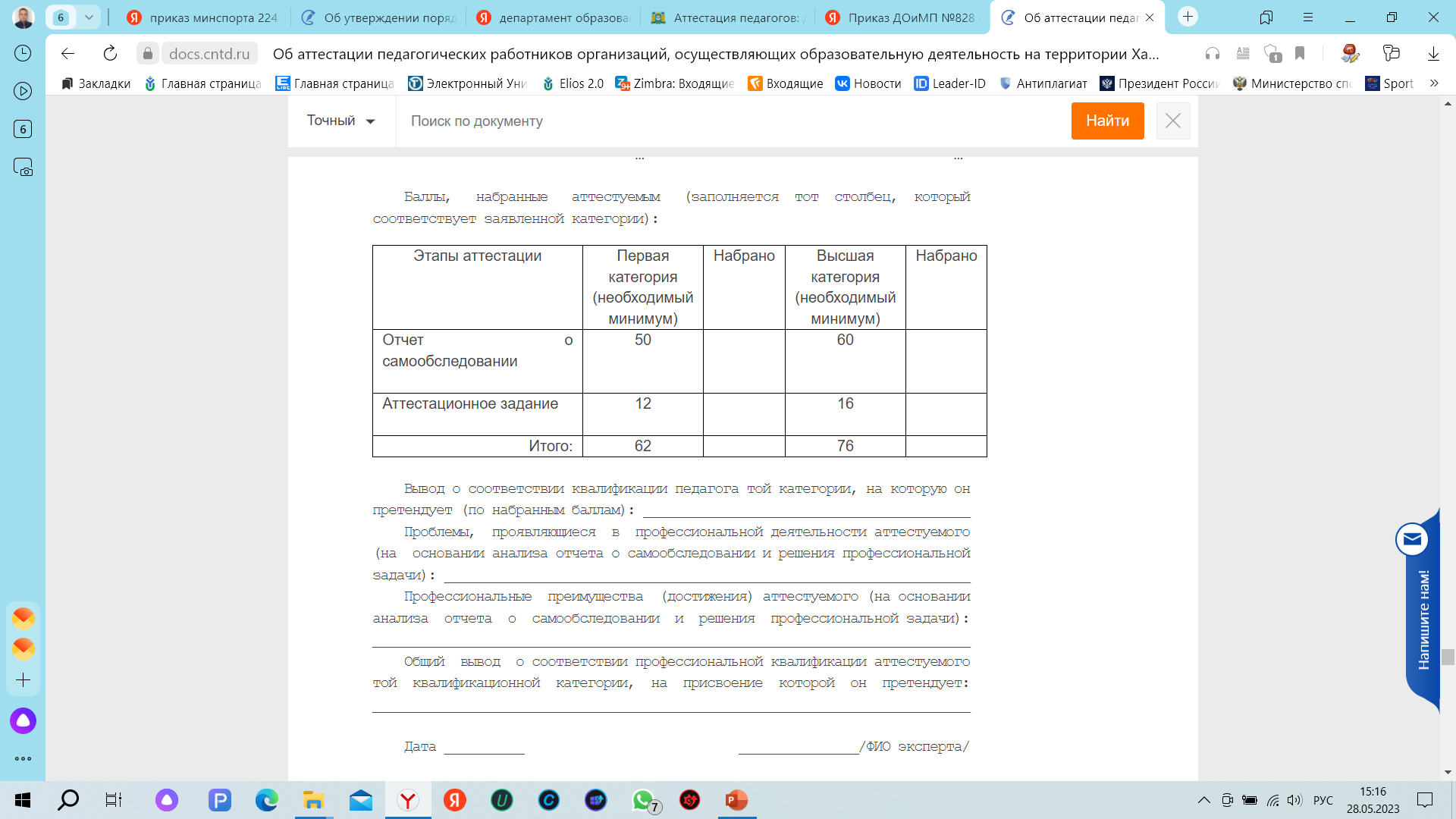 Аттестационное задание
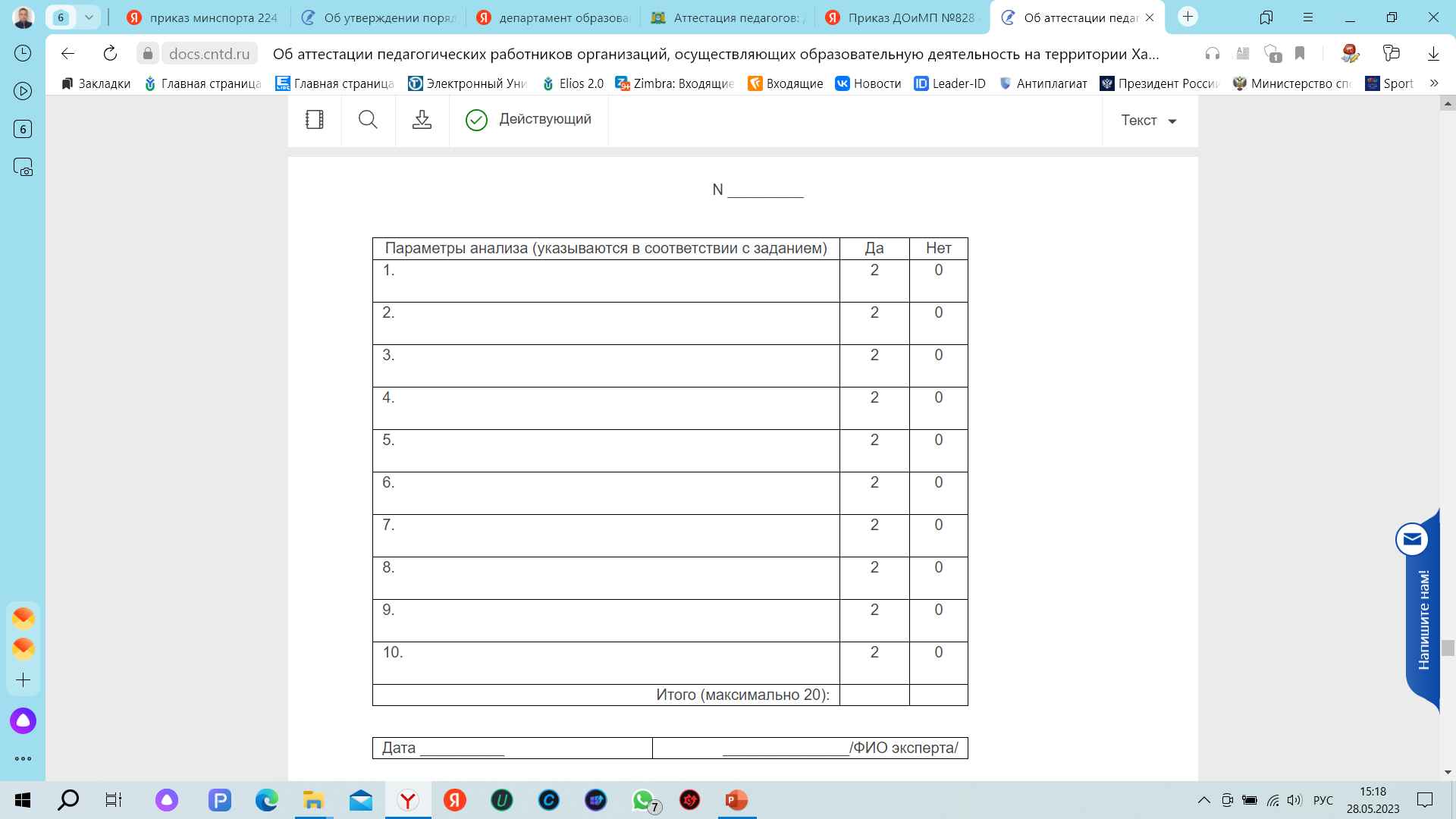 Приказ Депобразования Югры от 24 мая 2016 года N 828 
«Об аттестации педагогических работников организаций, осуществляющих образовательную деятельность на территории ХМАО – Югры…»
Выступить с инициативой по включению в Приложение 1 к Положению об организации и проведении аттестации педагогических работников организаций, осуществляющих образовательную деятельность на территории Ханты-Мансийского автономного округа – Югры 
отдельной структуры и содержание отчета о самообследовании для педагогических работников организаций, реализующих на территории ХМАО-Югры дополнительные образовательные программы спортивной подготовки»
отдельной формы экспертного листа к структуре и содержанию отчета о самообследовании для педагогических работников организаций, реализующих на территории ХМАО-Югры дополнительные образовательные программы спортивной подготовки

Провести курсы ПК по подготовке к аттестации
Письмо Минспорта России от 31 марта 2023 года 
№ АМ-02-10/4983
Пунктом 24 статьи 2 ФЗ «О физической культуре и спорте в РФ» определено, что тренер-преподаватель (далее также – тренер) – физическое лицо, которое имеет соответствующее среднее профессиональное образование или высшее образование, организует учебно-тренировочный процесс, включая проведение со спортсменами, обучающимися учебно-тренировочных мероприятий, а также руководит их состязательной деятельностью для достижения спортивных результатов. 
Следовательно, в Федеральном законе № 329-ФЗ термины «тренер» и «тренер-преподаватель» тождественны, отдельного определения «тренер» Федеральный закон № 329-ФЗ не содержит.
В связи с этим, исходя из определения, данного Федеральным законом № 329-ФЗ («тренер-преподаватель (далее также – тренер)»), нормы, относящиеся к тренеру, в равной степени применяются к тренеру-преподавателю.
Таким образом, приказ № 224 позволяет тренерам-преподавателям получить законодательно закрепленное право на присвоение квалификационных категорий тренеров с учетом существующих критериев эффективности их работы, а органам исполнительной власти субъектов Российской Федерации в области физической культуры и спорта продолжить работу по присвоению квалификационных категорий.